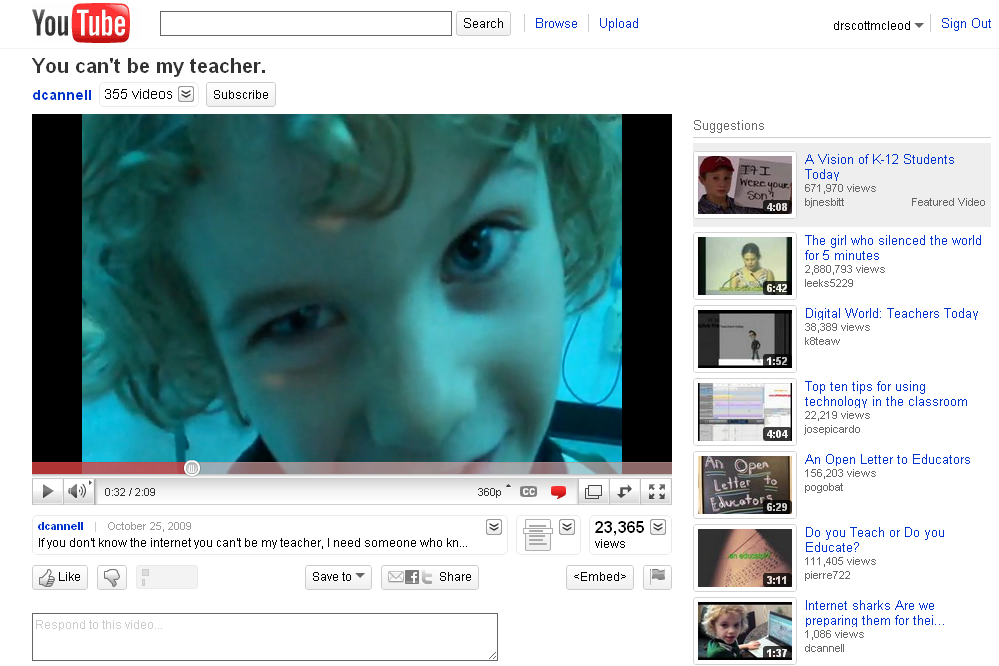 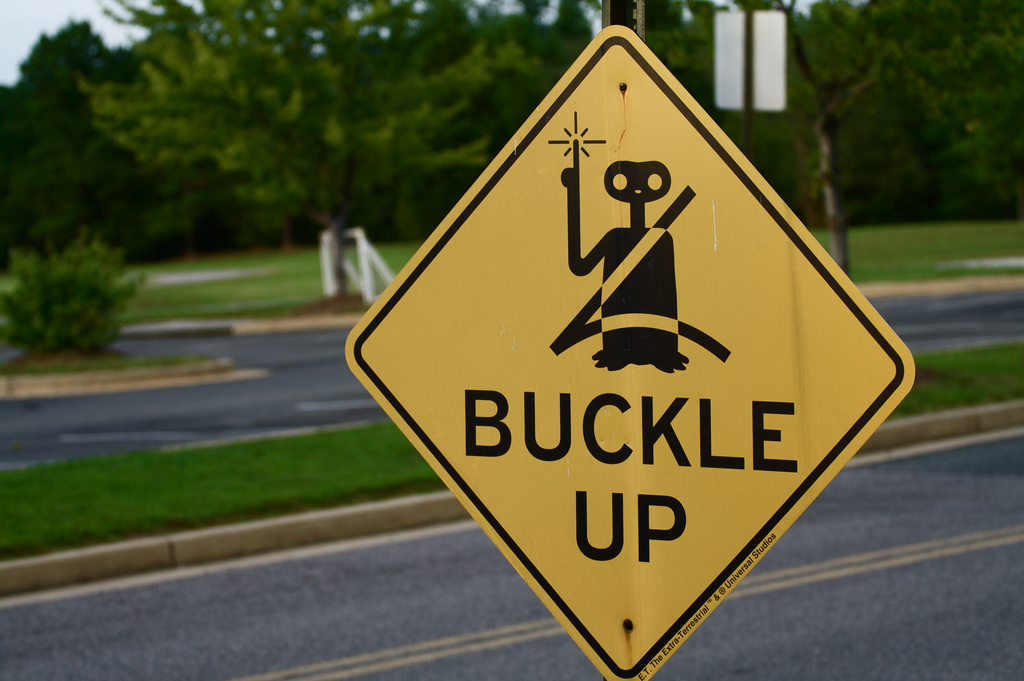 Fasten yourseatbelts:
The future of
learning is
coming fast!
Dr. Scott McLeod
CASTLE
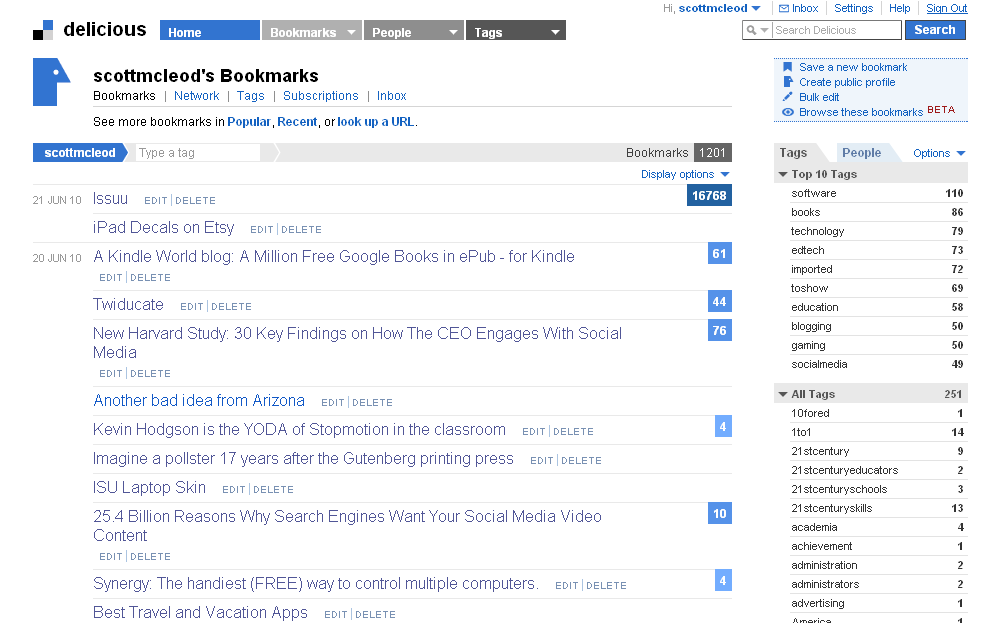 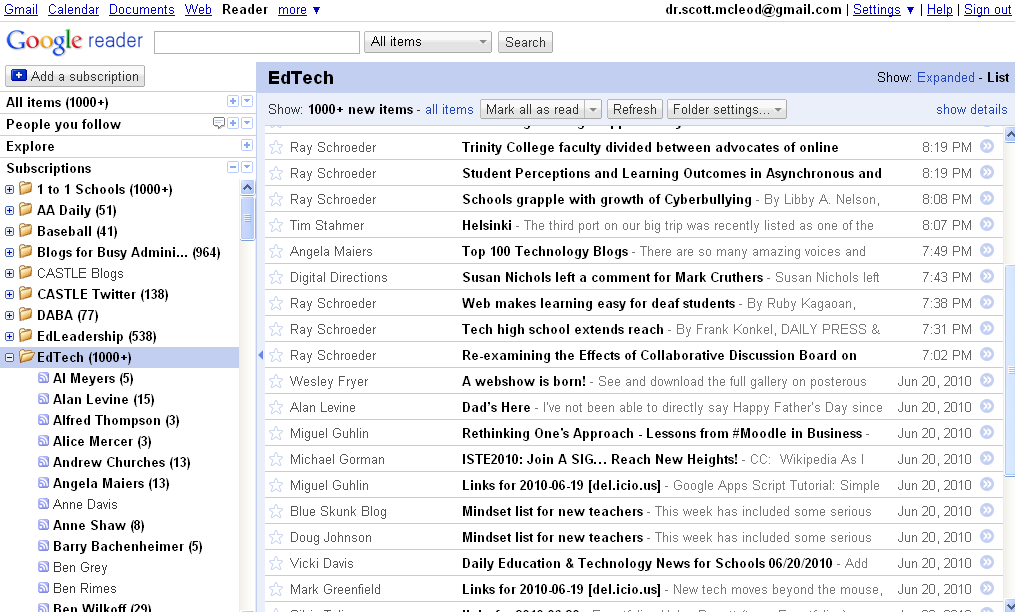 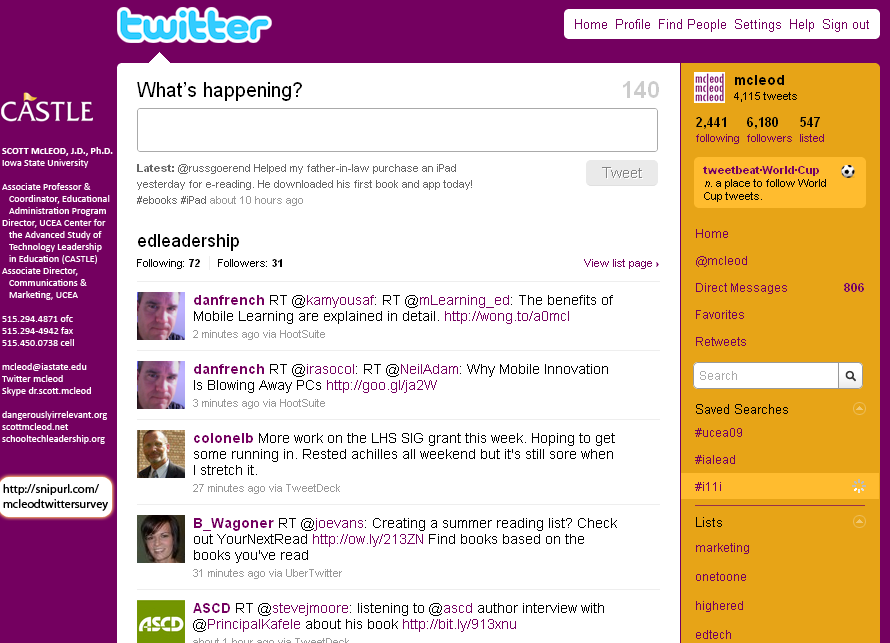 networked
connected
less dependenton ‘experts’
shared
empowering
[pause]
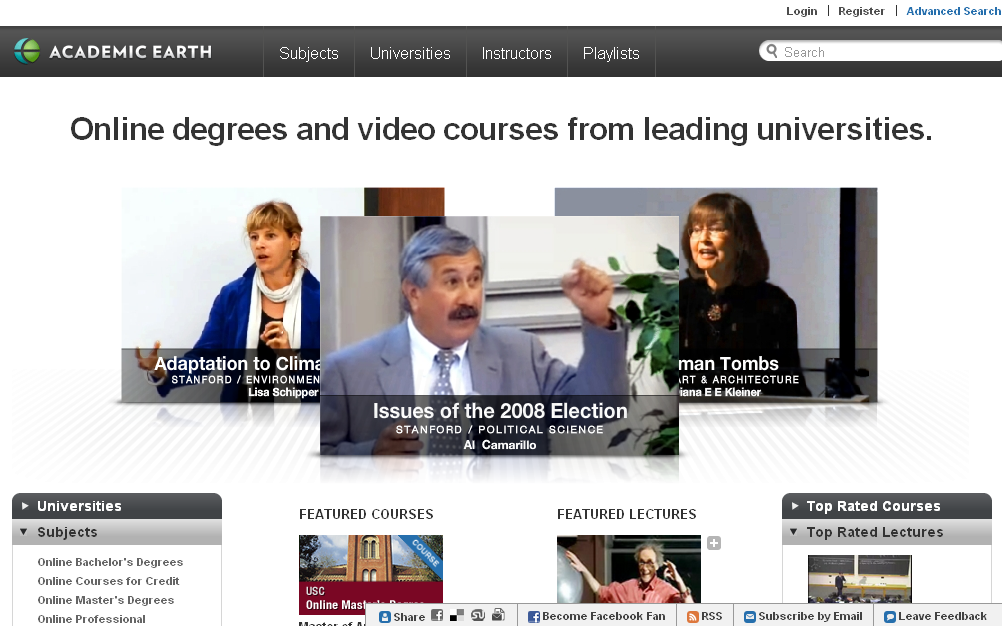 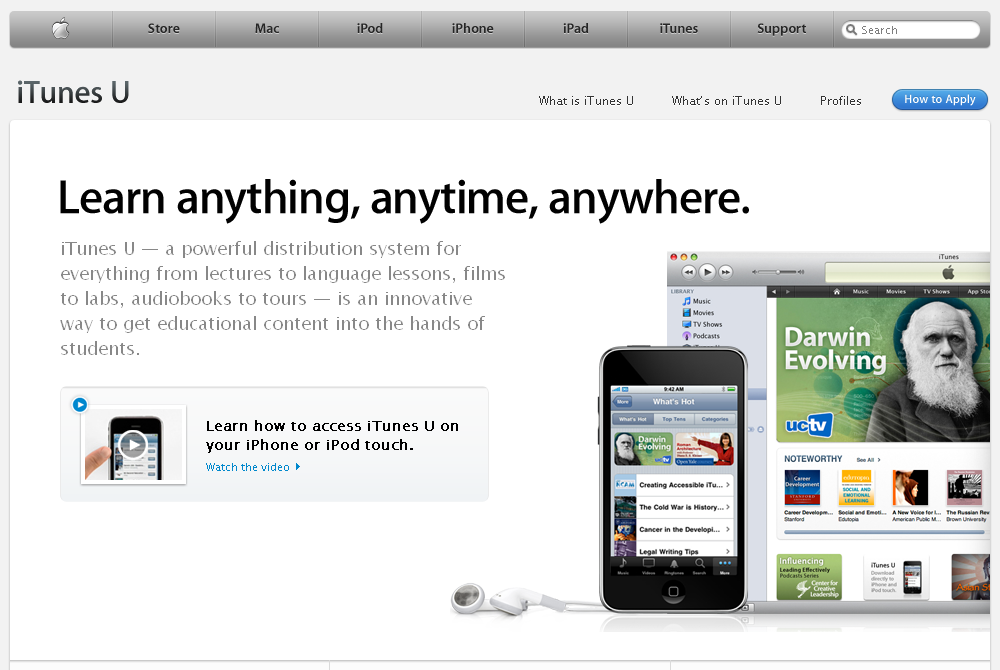 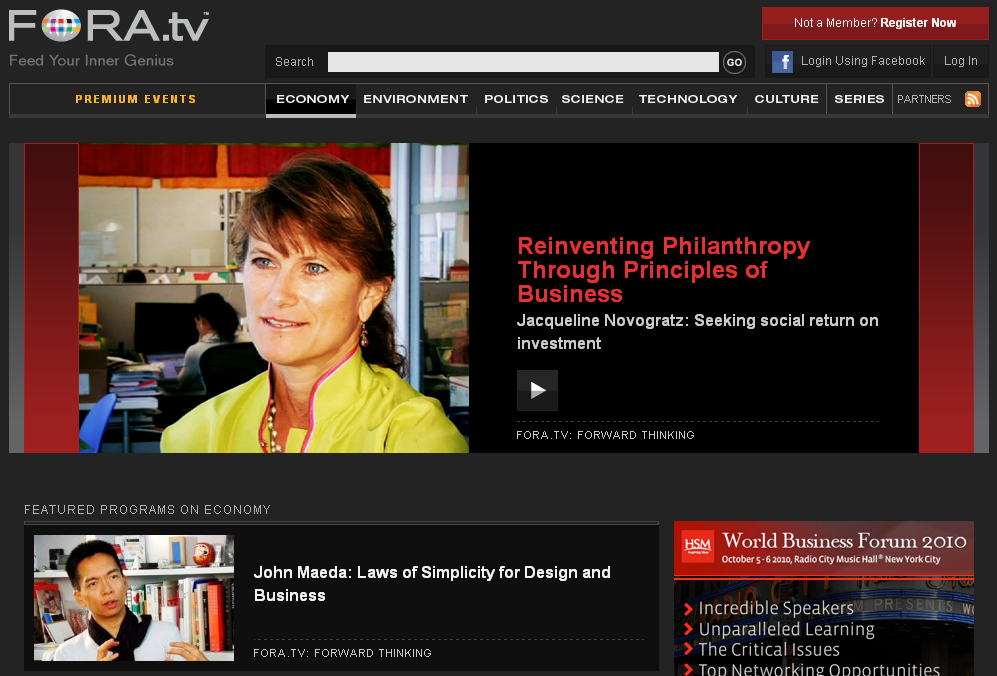 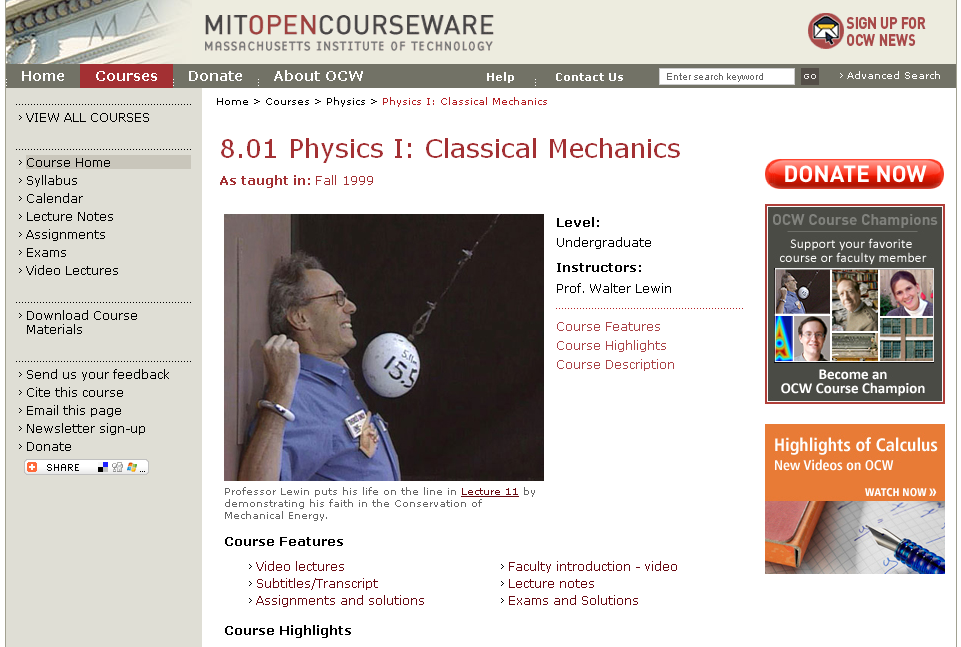 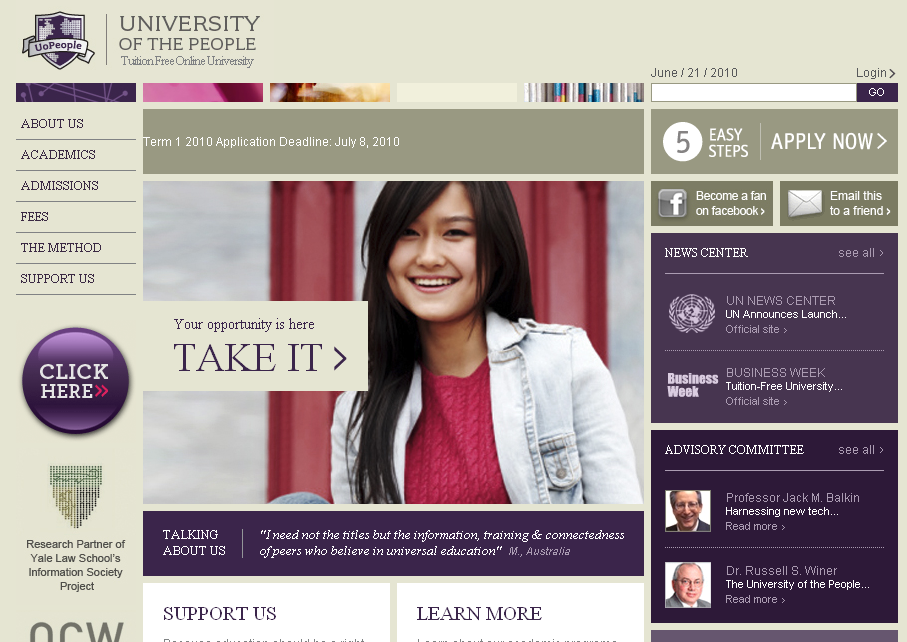 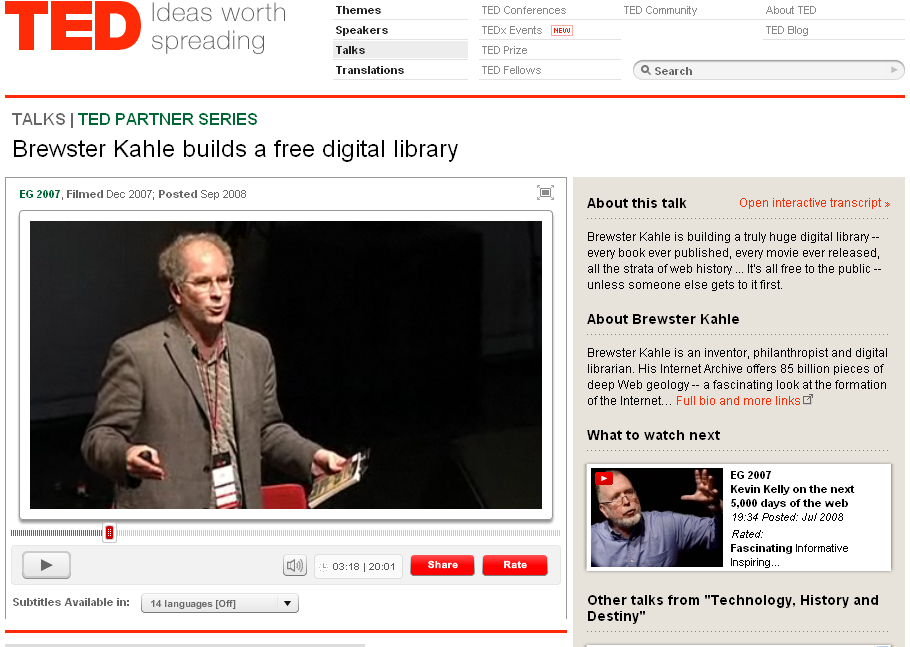 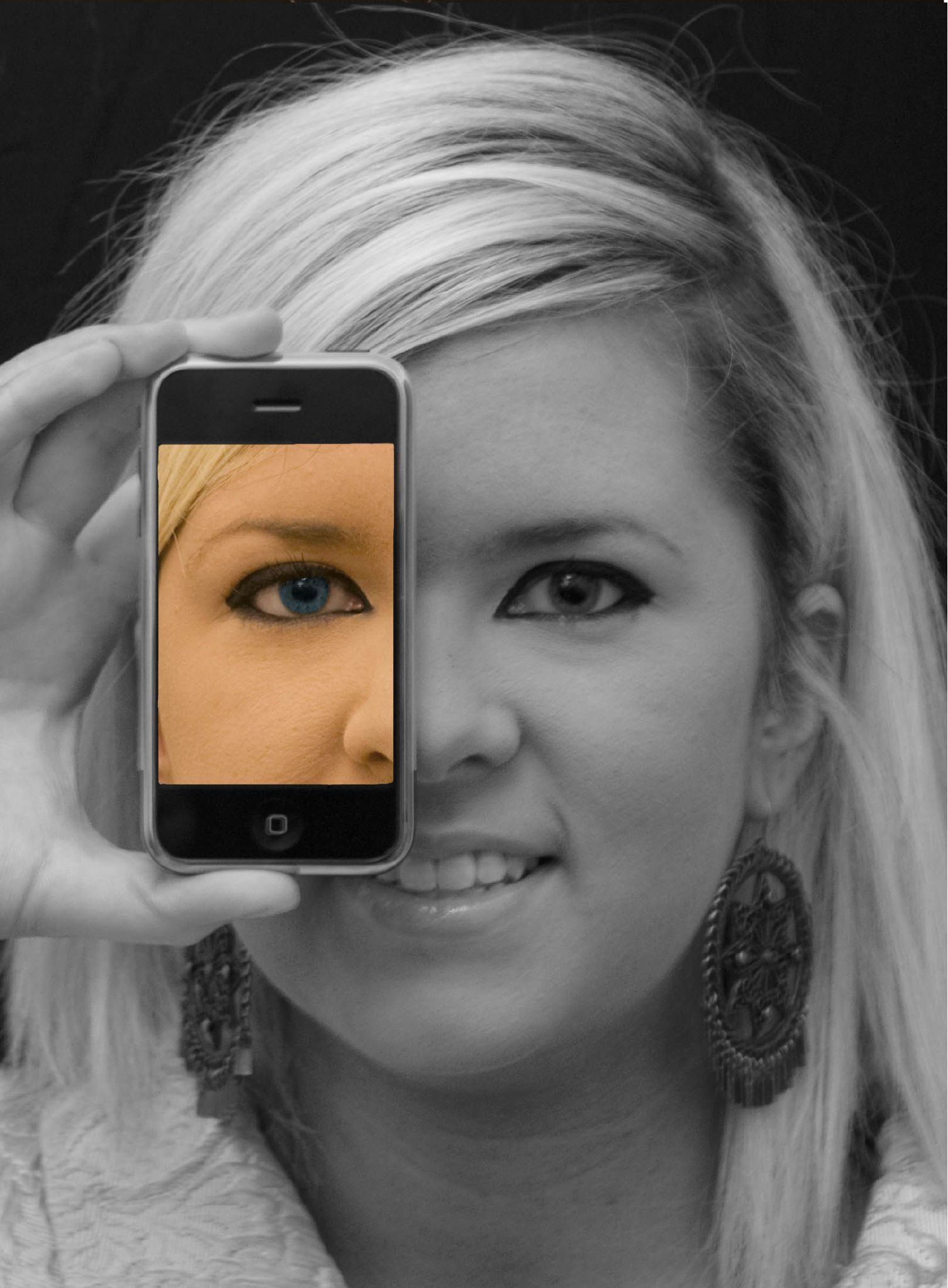 open
more accessible
more comprehensive
less dependenton physical media
less dependenton geography
mobile
more immediate /
real time
more convenient
[pause]
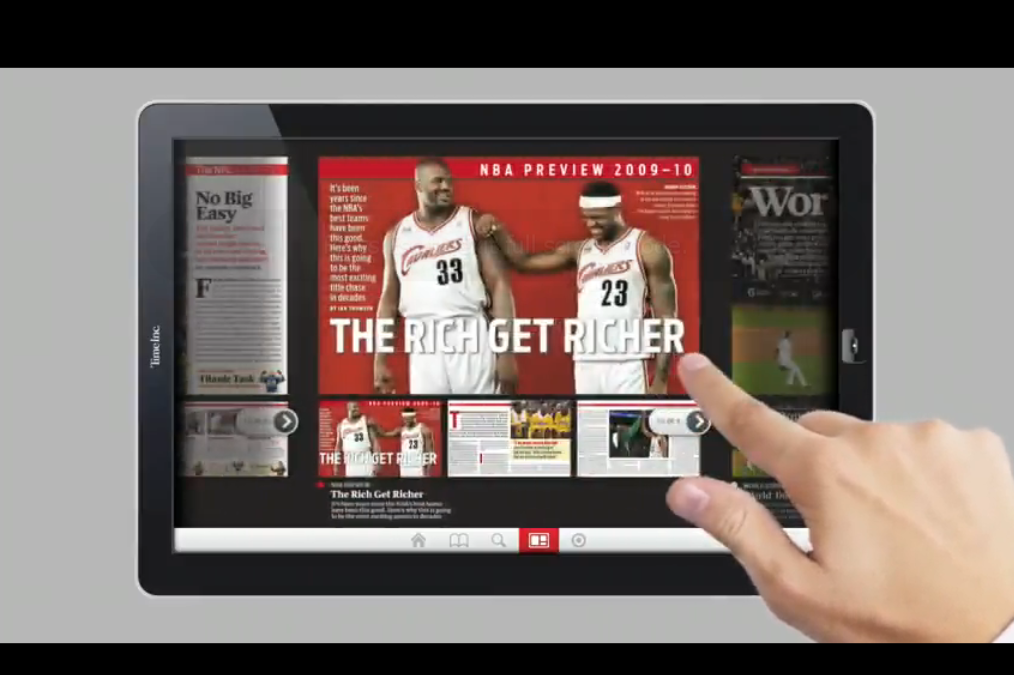 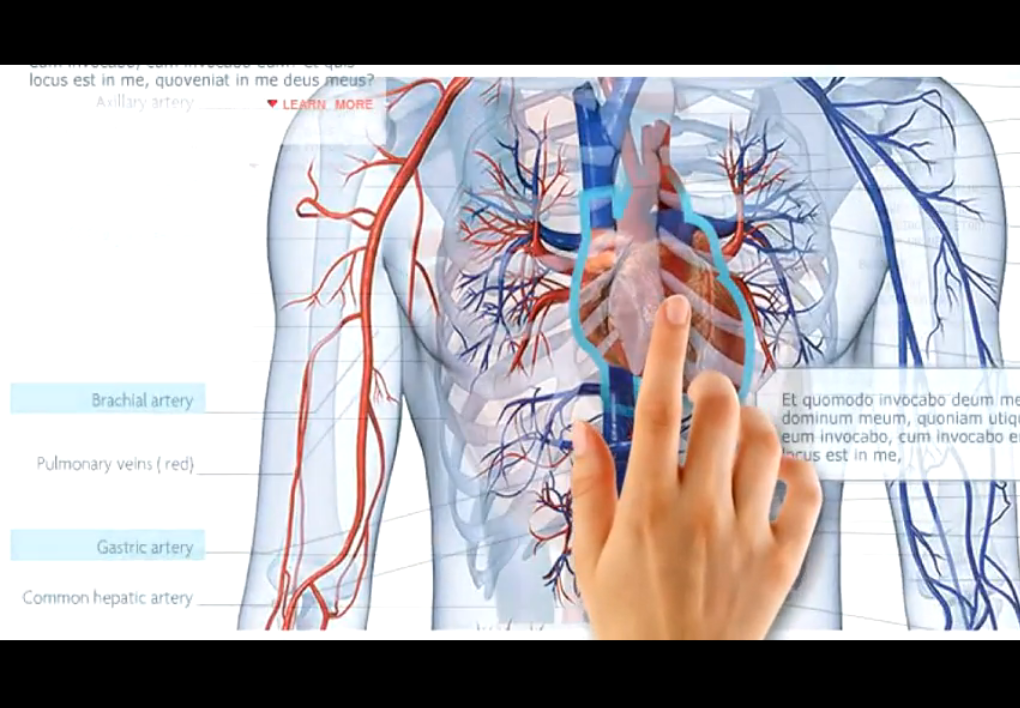 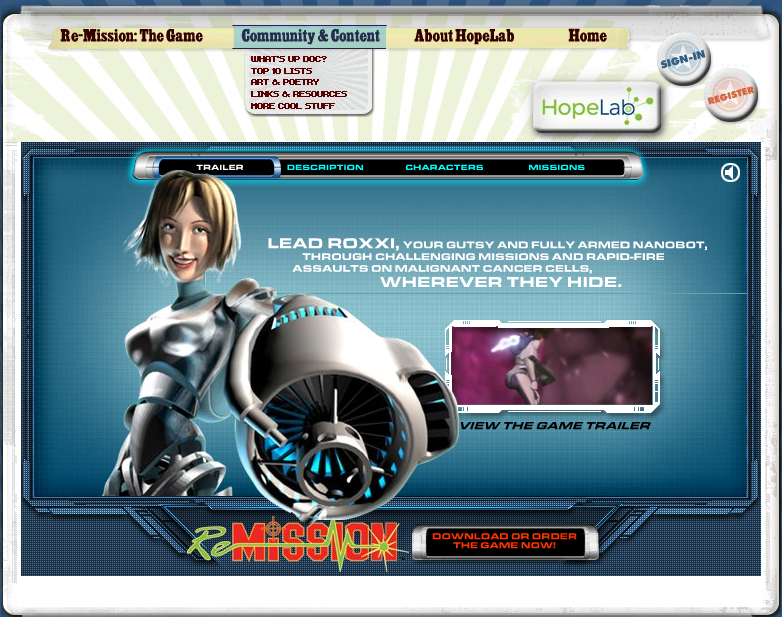 [Speaker Notes: Re-Mission]
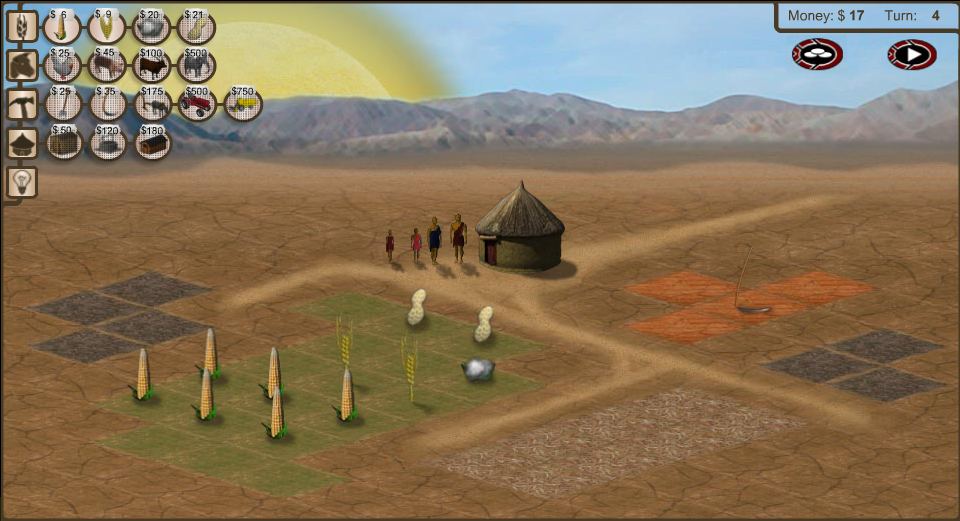 [Speaker Notes: 3rd World Farmer]
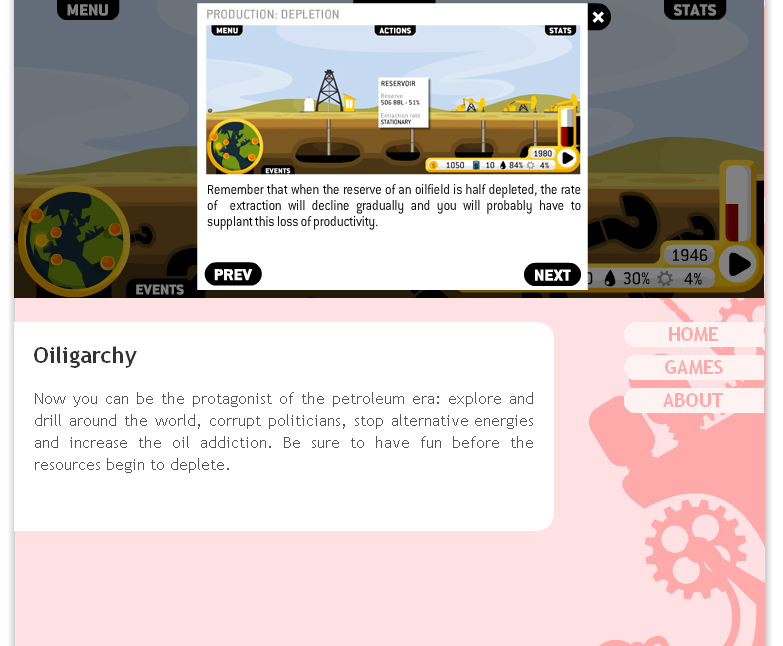 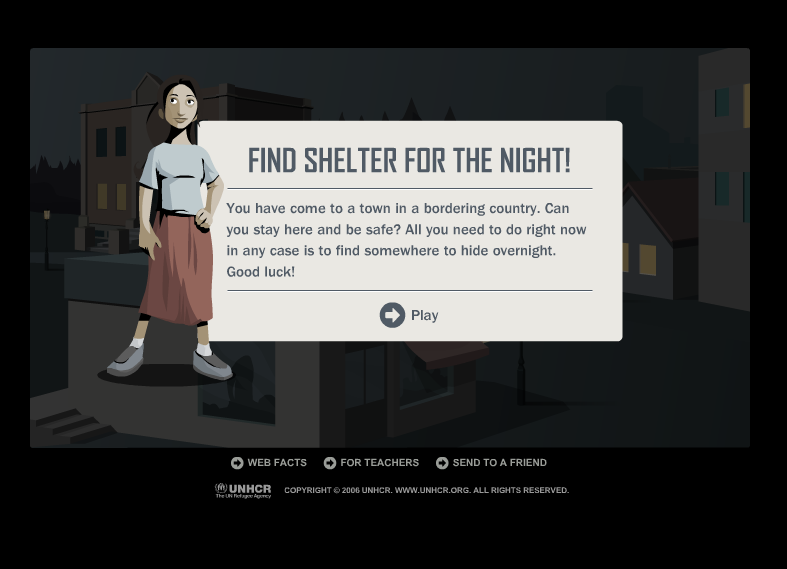 [Speaker Notes: Against All Odds, United Nations High Commissioner for Refugees]
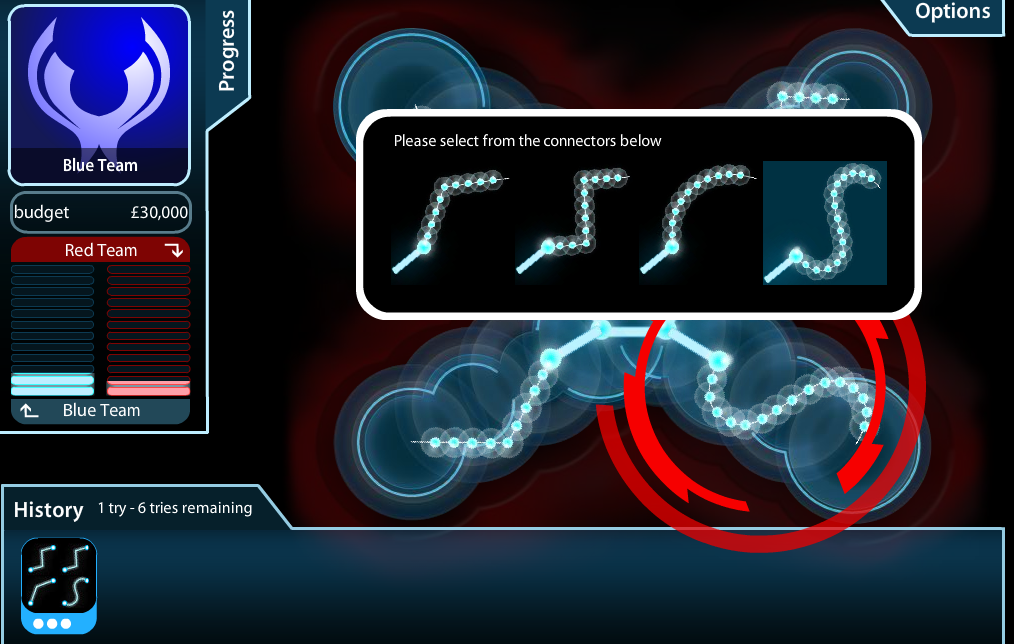 [Speaker Notes: Masterminding Molecules]
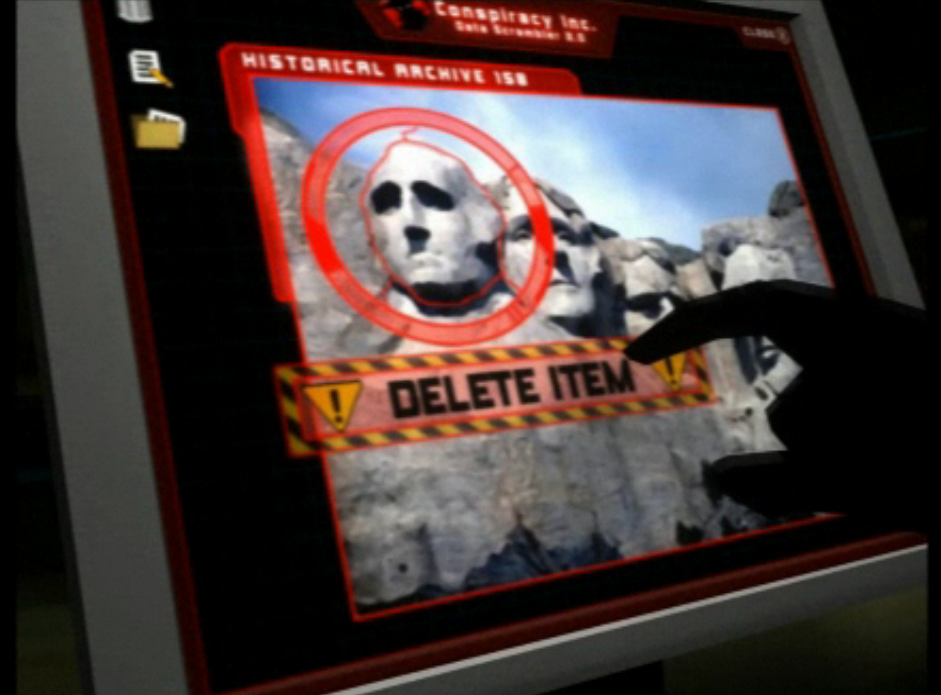 [Speaker Notes: Conspiracy Code]
multimodal /multimedia
interactive
3-D
immersive
[pause]
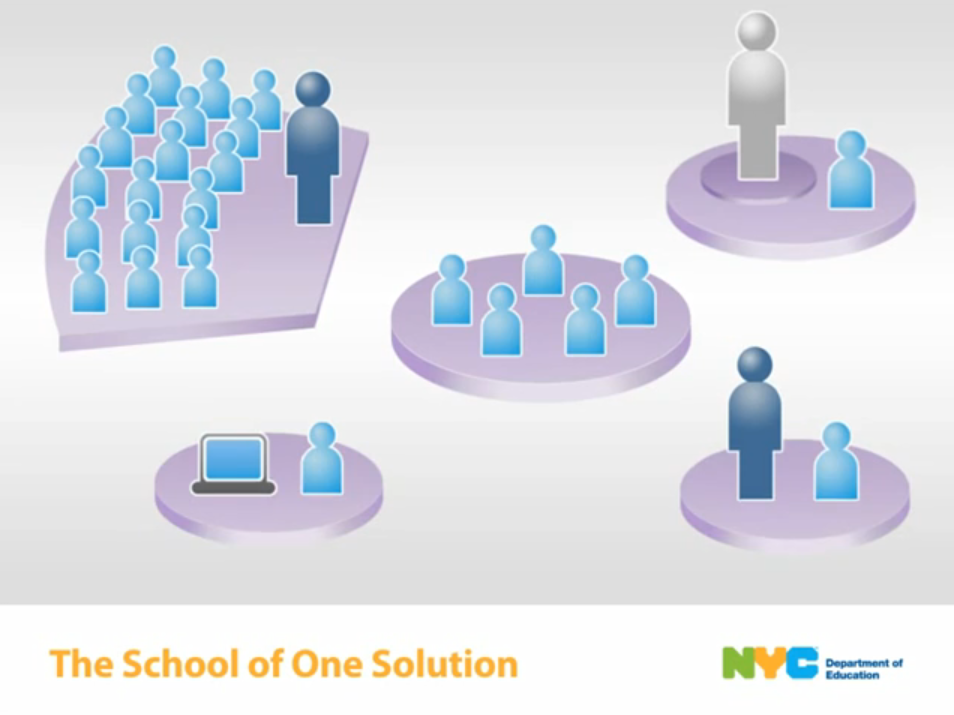 individualized
flexible
adaptive
personalized
[pause]
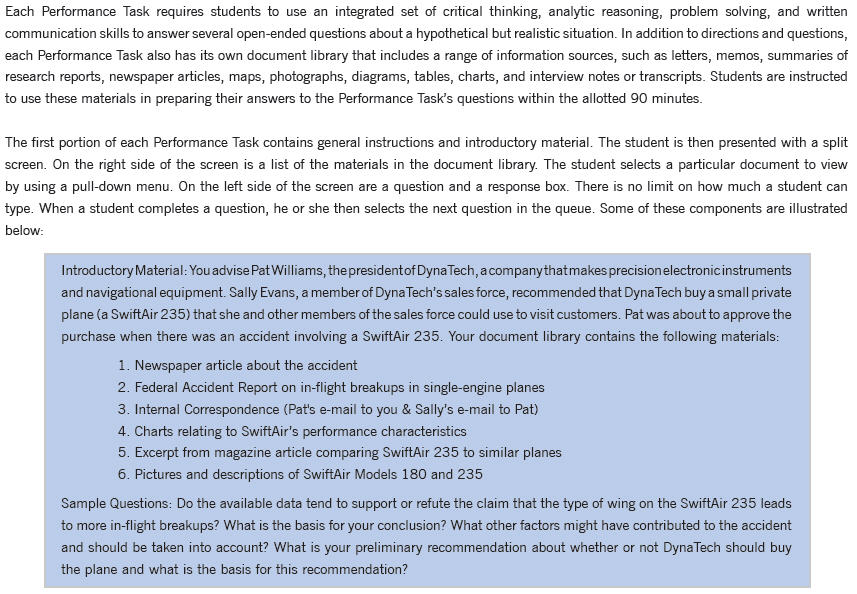 [pause]
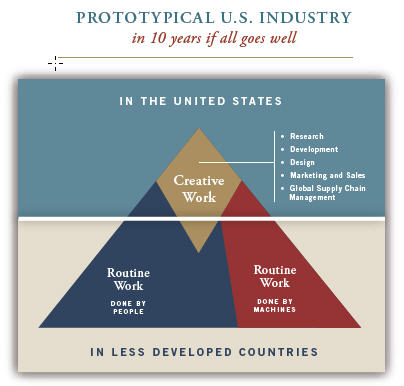 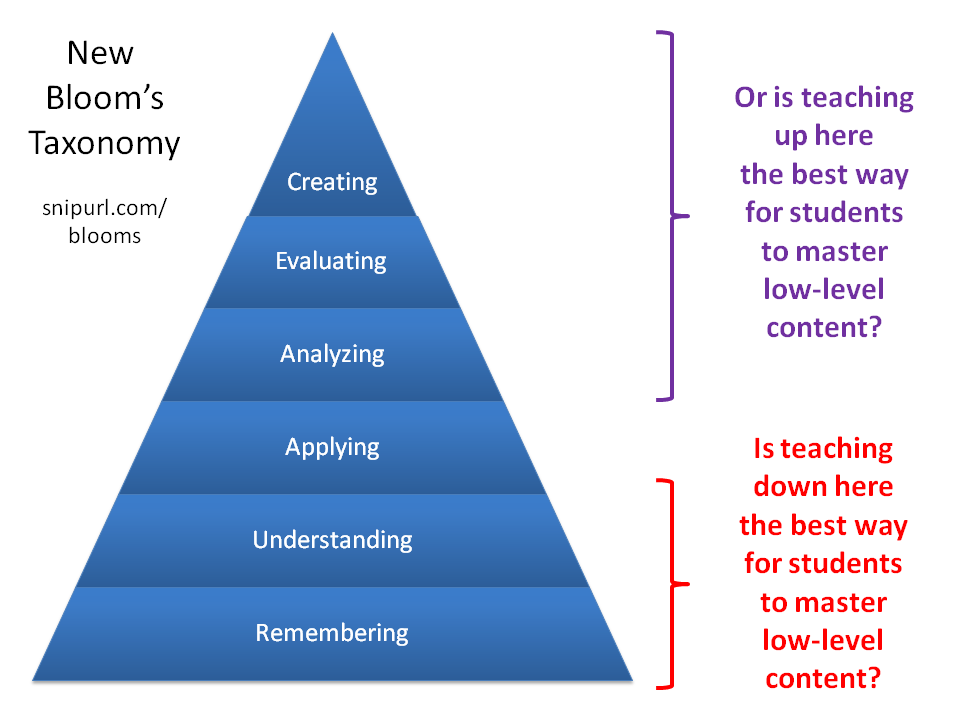 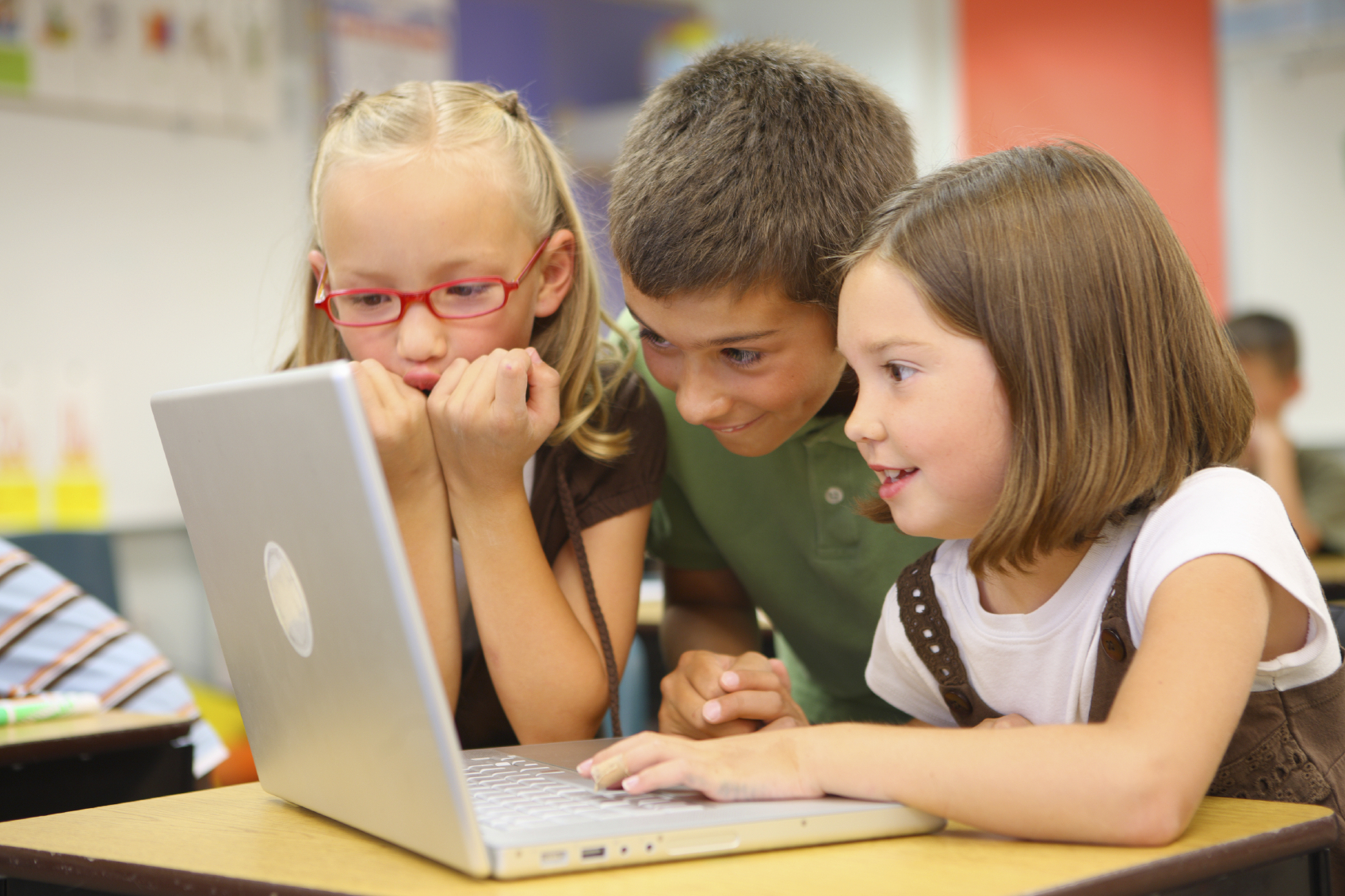 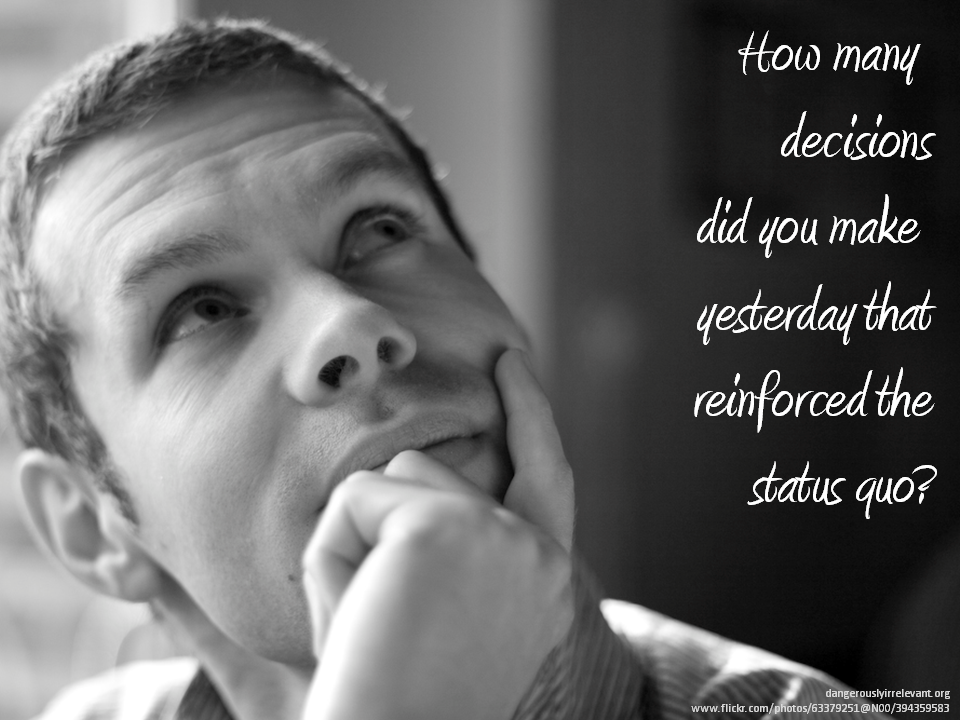 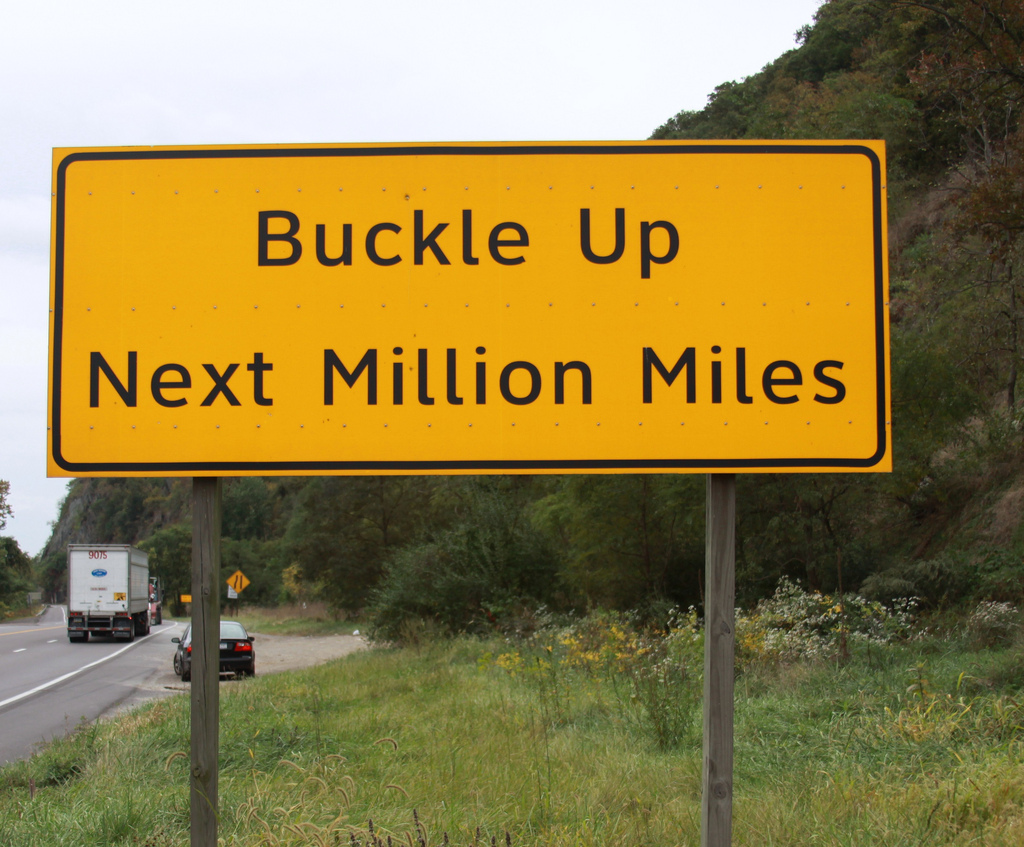 THANK YOU!
dangerouslyirrelevant.org/muscatine